Odporność AM i FMna szumy (10)
Analiza odporności na szum kanałowy:

	- modulacja amplitudy AM – detekcja obwiedni

	- modulacja częstotliwości FM – detekcja kąta fazowego	   oraz różniczkowanie
 
 Podsumowanie
„Sygnały i systemy” Zdzisław Papir
System telekomunikacyjny(kanał transmisyjny z szumem)
FDP
MOD
FPP
FPP
DEMOD
FDP
2
„Sygnały i systemy” Zdzisław Papir
Ocena jakości pracy systemu
FPP
DEMOD
FDP
3
ANGN – reprezentacja dolnopasmowa
Additive WidebandGaussian Noise (AWGN)
Additive NarrowbandGaussian Noise (ANGN)
FPP
ANGN
AWGN, ½N0
Reprezentacja dolnopasmowa
Reprezentacja dolnopasmowa szumu ANGN to dwa szumy dolnopasmowe(skł. synfazowa nI(t), skł. kwadraturowa nQ(t)) modulujące nośne w kwadraturze.
4
„Sygnały i systemy” Zdzisław Papir
ANGN – modulacja dwuwstęgowa
½N0
N0
Reprezentacja dolnopasmowa pozwala analizować proces detekcji w zakresieniskich częstotliwości (w paśmie sygnału modulującego).
5
„Sygnały i systemy” Zdzisław Papir
System AM – detekcja obwiedni
½N0 - AWGN
½N0
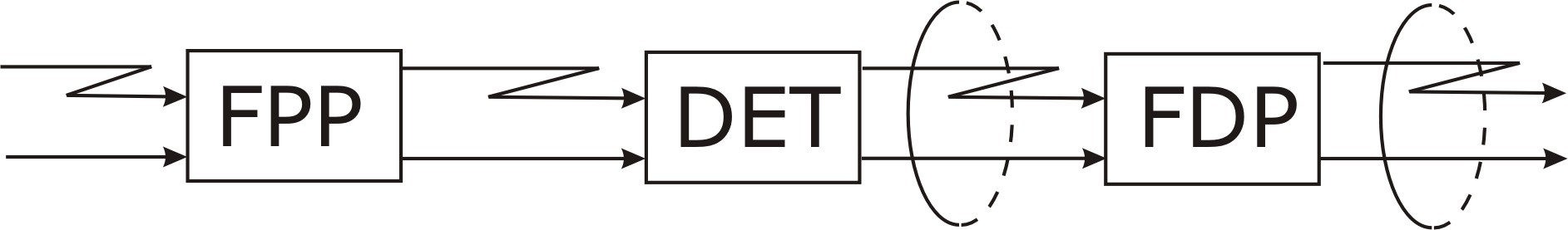 FPP
FDP+dc out
Detektorobwiedni
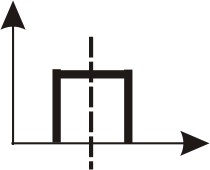 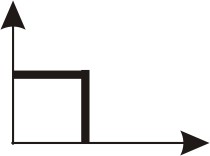 Brak przemodulowania – warunekpoprawnej detekcji obwiedni
6
„Sygnały i systemy” Zdzisław Papir
System AM – detekcja obwiedni
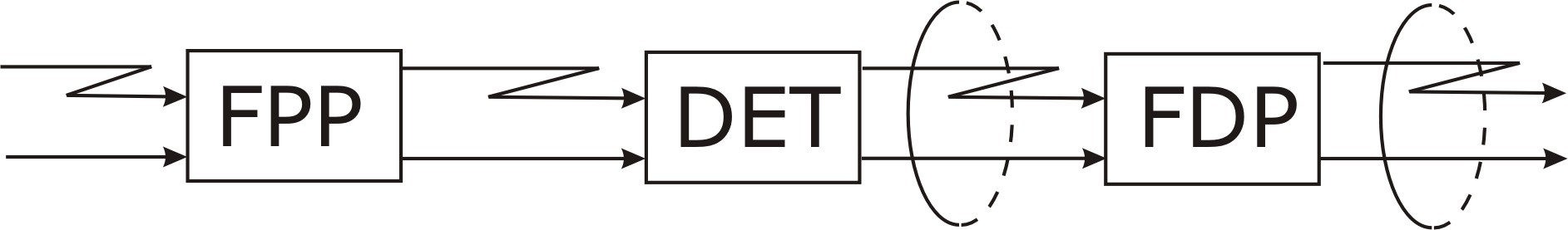 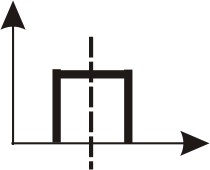 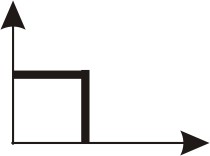 ½N0
½N0
FDP+dc out
Detektorobwiedni
Detekcja obwiedni powoduje nieliniowe połączenie (zmieszanie)sygnału modulującego oraz składowych synfazoweji kwadraturowej szumu wąskopasmowego.
7
„Sygnały i systemy” Zdzisław Papir
Detekcja obwiedni – praca nadprogowa
praca nadprogowa – sygnałdominuje nad szumem
Sygnał wyjściowy odbiornika (skł. stała usunięta) – detekcja obwiedni poprawna (niewielki poziom szumu):
Aproksymacja liniowa – szereg potęgowy Maclaurina:
8
„Sygnały i systemy” Zdzisław Papir
Detekcja obwiedni – praca nadprogowa – aproksymacja liniowa
W obszarze nadprogowym sygnał wyjściowy detektoraobwiedni jest równy:
W obszarze nadprogowym sygnał wyjściowy detektora jest
również sumą dwóch składników:
 sygnał modulujący przy założeniu pracy w warunkachbezszumowych,
 szum przy założeniu braku modulacji (wyłącznie transmisjasygnału nośnego):
9
„Sygnały i systemy” Zdzisław Papir
Zysk modulacji AM
System AM (detekcja obwiedni) cechuje się stratąmodulacyjną.
10
„Sygnały i systemy” Zdzisław Papir
Strata modulacji AM – modulacja tonowa
11
„Sygnały i systemy” Zdzisław Papir
Charakterystyka szumowa AM
Cha-ka szumowa AM:
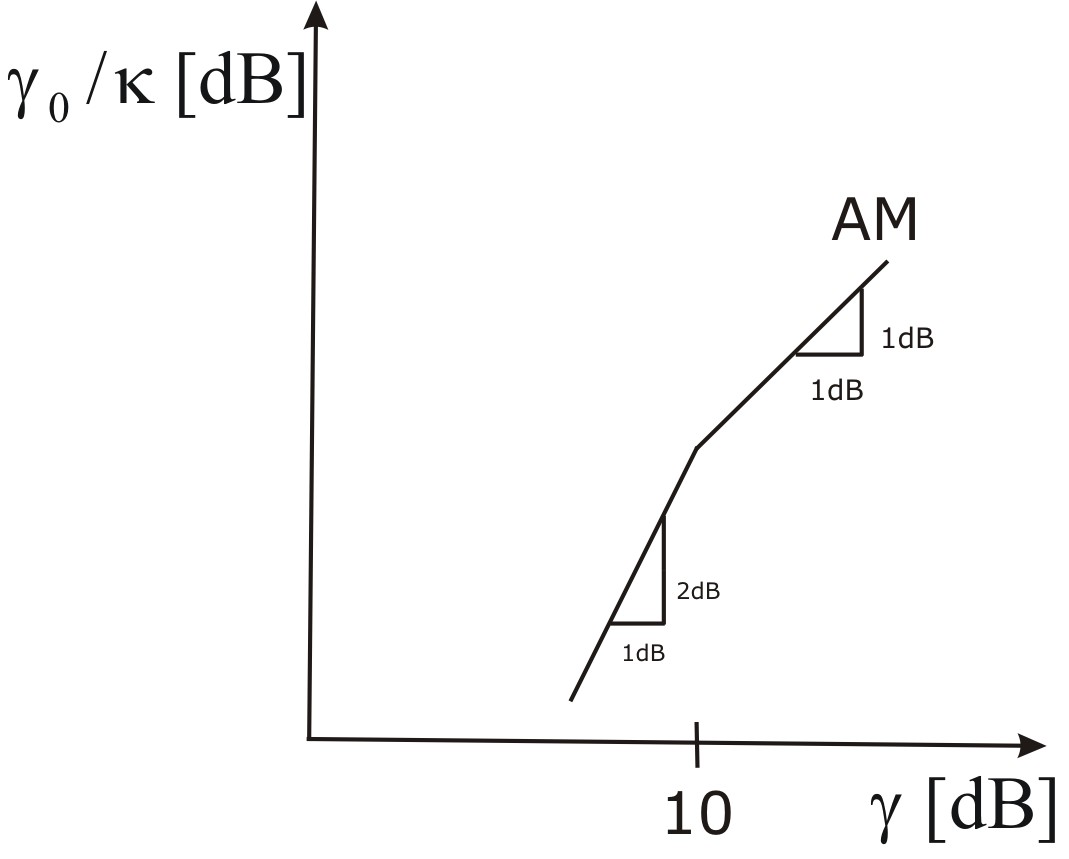 - 5 dB
System dolno-przepustowy
Charakterystyka szumowa systemu AM:
posiada efekt progowy,
wskazuje na stratę modulacyjną,
wymiana 1 : 1 (neutralna) lub 1 : 2 (niekorzystna)
12
„Sygnały i systemy” Zdzisław Papir
Efekt progowy AM(praca nadprogowa)
Im
Re
Sygnał dominujenad szumem.
13
„Sygnały i systemy” Zdzisław Papir
Efekt progowy AM(praca podprogowa)
Im
Re
Szum dominujenad sygnałem.
14
„Sygnały i systemy” Zdzisław Papir
Detekcja obwiedni AMsygnał wyjściowy
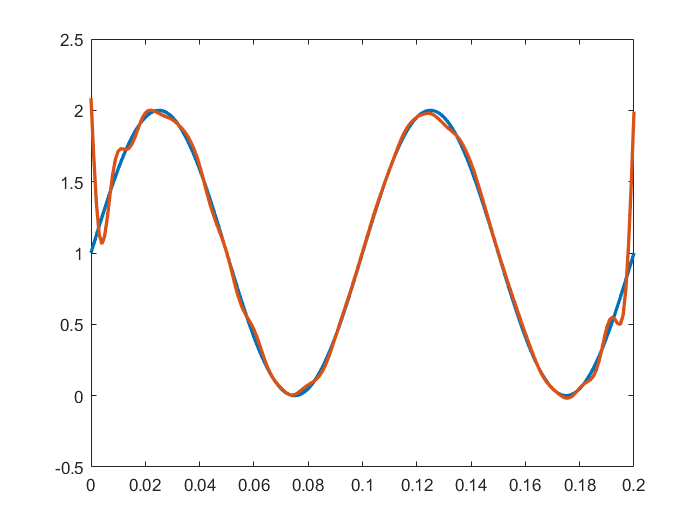 15
„Sygnały i systemy” Zdzisław Papir
Detekcja obwiedni AMsygnał wyjściowy
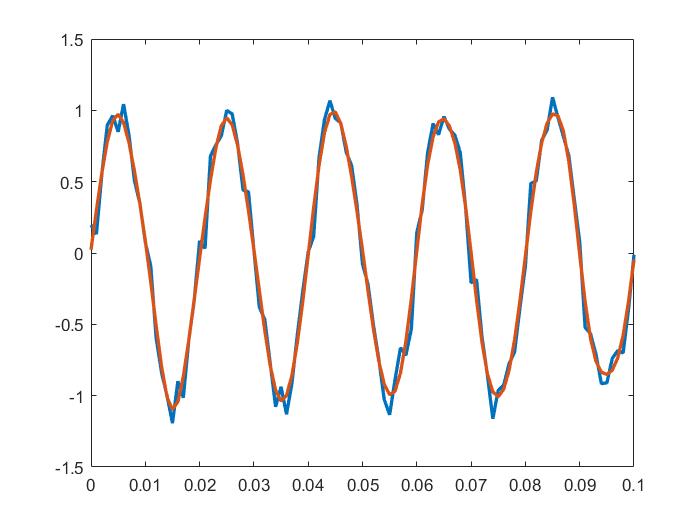 16
„Sygnały i systemy” Zdzisław Papir
Detekcja obwiedni AMsygnał wyjściowy
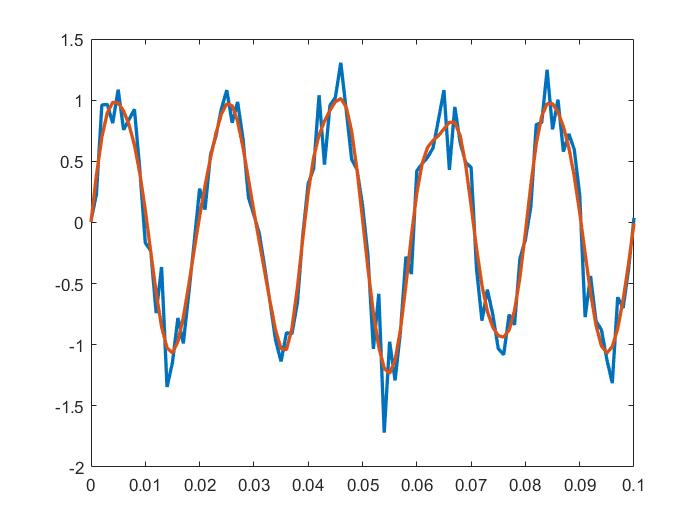 17
„Sygnały i systemy” Zdzisław Papir
Detekcja obwiedni AMsygnał wyjściowy
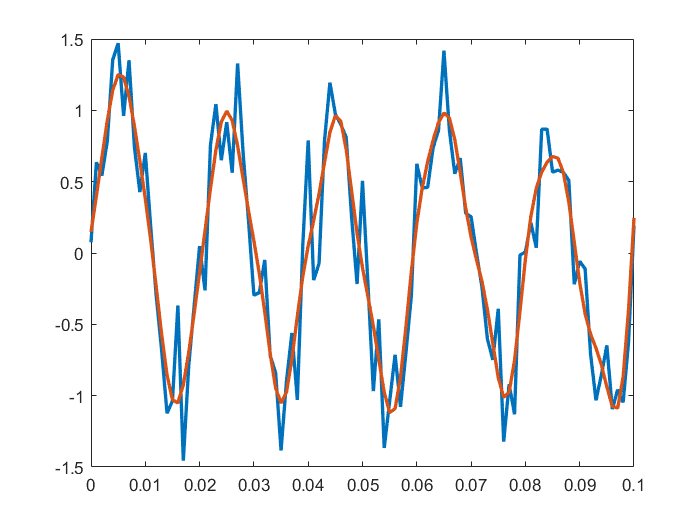 18
„Sygnały i systemy” Zdzisław Papir
Detekcja obwiedni AMsygnał wyjściowy
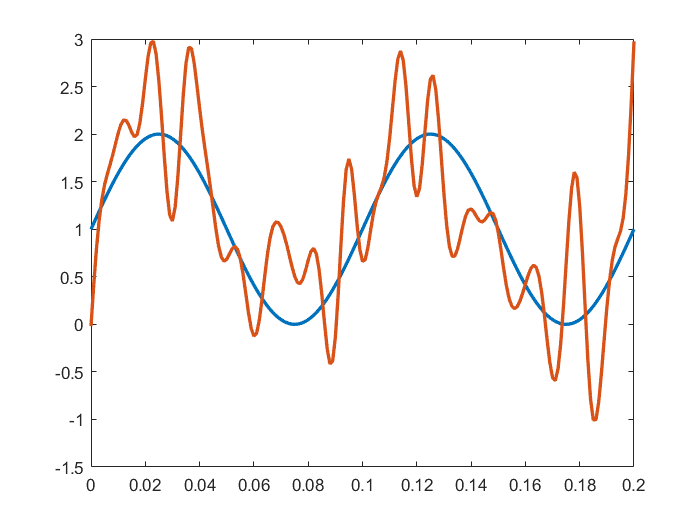 19
„Sygnały i systemy” Zdzisław Papir
Charakterystyki szumoweDSB-SC oraz SSB-SC(detekcja koherentna)
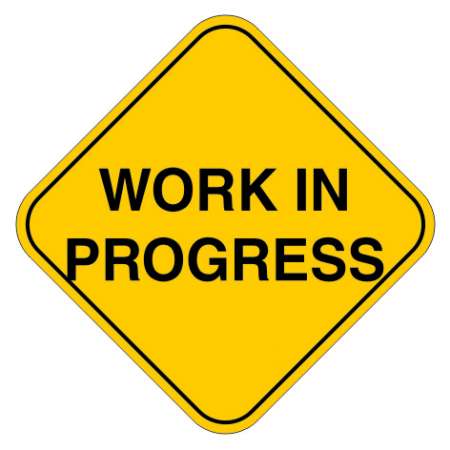 Przedstaw schemat blokowy odbiornika sygnału DSB-SC(SSB-SC) z detekcją koherentną i wykaż jego poprawne działanie.

Wyznacz charakterystyki szumowe dla obydwóch systemów.
20
„Sygnały i systemy” Zdzisław Papir
Detekcja FM – pochodna(odchyłki) kąta fazowego
½N0
½N0 - AWGN
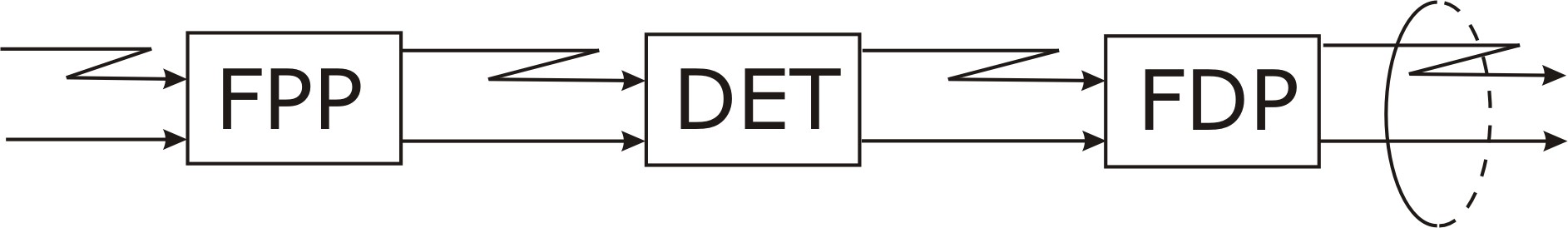 FPP
FDP
DETEKTORFM
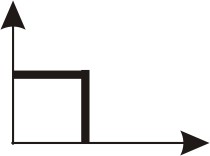 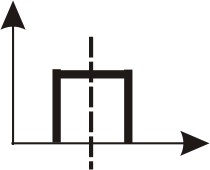 DETEKTOR ODCHYŁKIKĄTA FAZOWEGO
Budowa detektora FM(pochodna odchyłki kąta fazowego)
φ(t) – odchyłkakąta fazowego
21
„Sygnały i systemy” Zdzisław Papir
Detekcja FM – praca nadprogowa
szumowa odchyłkakąta fazowego
łączna odchyłkakąta fazowego φ(t)
+
A0
modulacyjna odchyłkakąta fazowego
k∫x(t)dt
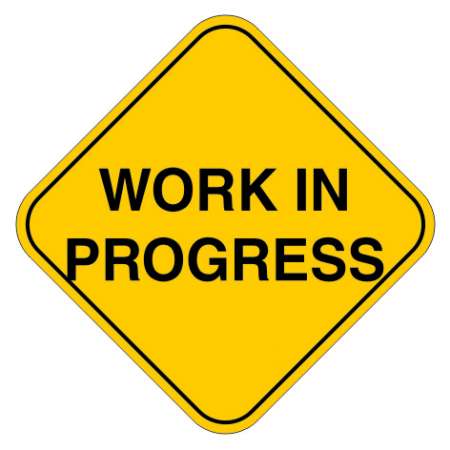 Dla zakresu nadprogowego
można pokazać, że detektor FM
zasilany zaszumionym sygnałem FM
odtwarza na wyjściu zaszumiony sygnał modulujący
DETEKTOR 
FM
FILTR DOLNO-PRZEPUSTOWY
„Sygnały i Systemy” Zdzisław Papir
Detekcja FM – praca nadprogowa
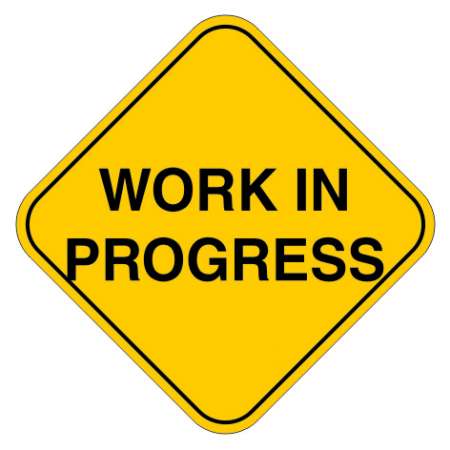 Praca nadprogowa
Sygnał wyjściowydetektora FM
23
„Sygnały i systemy” Zdzisław Papir
Zysk modulacyjny FM – modulacjatonowa (wyjściowy odstęp sygnał-szum)
„Sygnały i Systemy” Zdzisław Papir
Zysk modulacyjny FM – modulacjatonowa (wejściowy odstęp sygnał-szum)
Cha-ka szumowa FM
Wymiana
pasmo - SNR
SNR rośnie 4x (6 dB), gdy szerokość pasma rośnie 2x (3 dek).
„Sygnały i Systemy” Zdzisław Papir
Charakterystyka szumowa FM
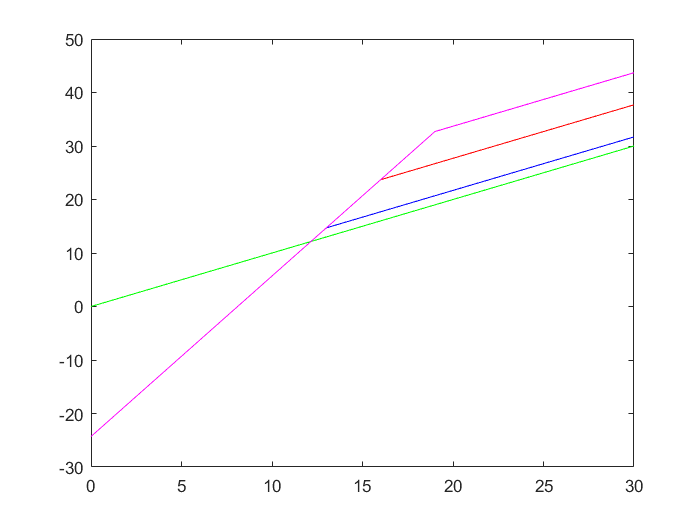 Poszerzanie pasma systemu FM powoduje wzrost wyjściowego odstępu sygnał-szum (wymiana SNR – pasmo).
Zakres wymiany SNR – pasmo jest ograniczony efektemprogowym (nadmierne poszerzenie pasma systemu FM możespowodować przejście systemu do obszaru pracy podprogowej).
26
„Sygnały i systemy” Zdzisław Papir
Efekt progowy FM(interpretacja wskazowa)
UKŁADRÓŻNICZKUJĄCY
DETEKTOR ODCHYŁKI KĄTA FAZOWEGO
Detektor FM
27
„Sygnały i systemy” Zdzisław Papir
Efekt progowy FM(praca nadprogowa)
Im
Re
t
0
t
28
„Sygnały i systemy” Zdzisław Papir
Efekt progowy FM(praca podprogowa)
Im
Re
t
0
t
29
„Sygnały i systemy” Zdzisław Papir
Podsumowanie
Odporność modulacji na szum kanałowy mierzymy za pomocą zysku (straty) modulacji.
Zysk modulacji jest definiowany jako iloraz wyjściowego odstępu sygnał-szum do wejściowego odstępu sygnał szum odniesionego dowzględnej szerokości pasma systemu.
Charakterystyka szumowa (w skali dB-dB) przedstawia zależnośćwyjściowego odstępu sygnał-szum od wejściowego odstępu sygnał szum.
Detekcja obwiedni AM oraz detekcja FM są operacjami nieliniowymi, stąd też w charakterystykach szumowych pojawiają są efekty progowe (załamanie cha-ki szumowej).
Modulacja FM umożliwia poprawę wyjściowego odstępu sygnał-szum za poprzez poszerzenie pasma systemu. Wzrost odstępu jest ograniczony efektem progowym.
30
„Sygnały i systemy” Zdzisław Papir